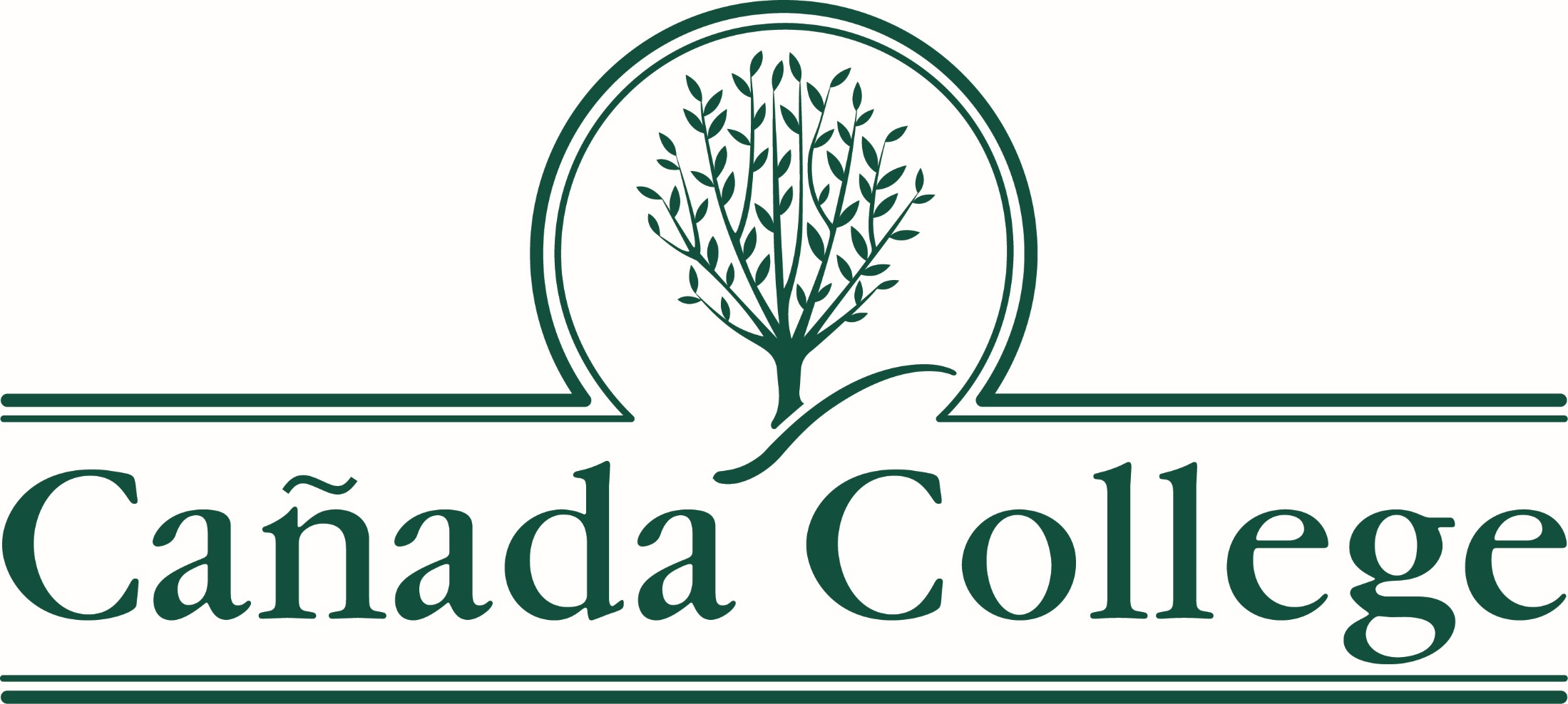 Position Proposal: Digital Communications Coordinator
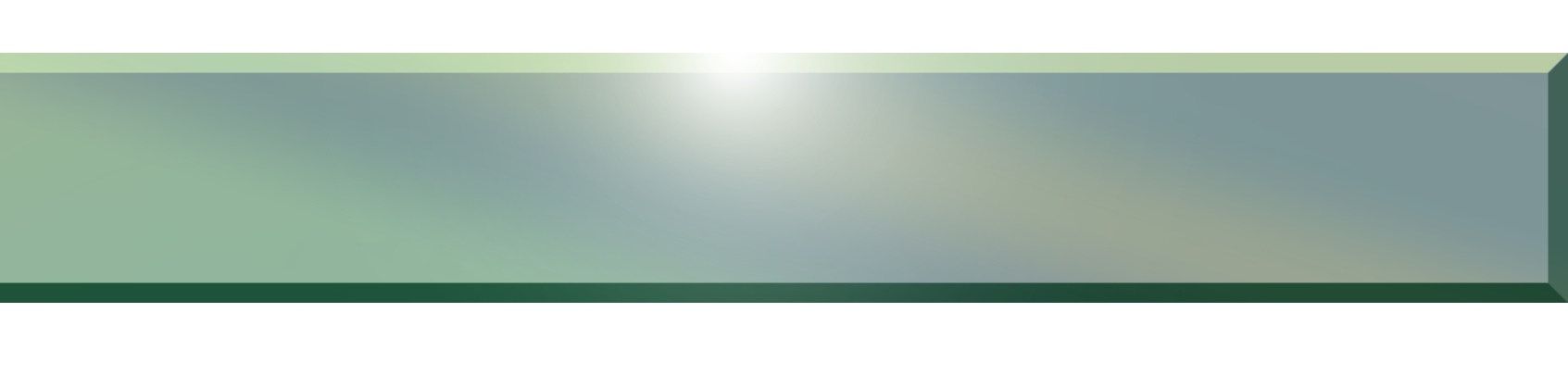 Why do we need a Digital Communications Coordinator?
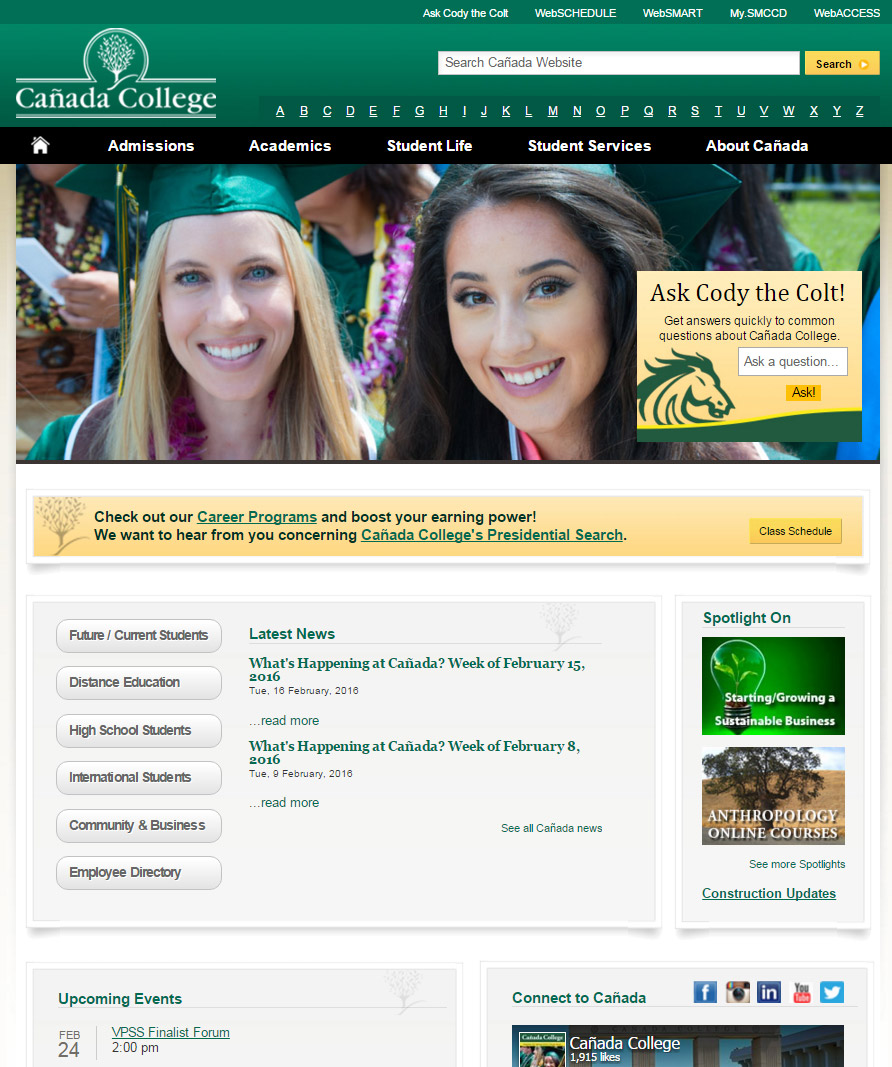 MCPR and VCC are cross-functioning between 4 positions

VCC core job is course Schedule and Catalog

Maintaining a website is a full-time job that requires “pro-active” daily maintenance 

Current Web work is currently “re-active”
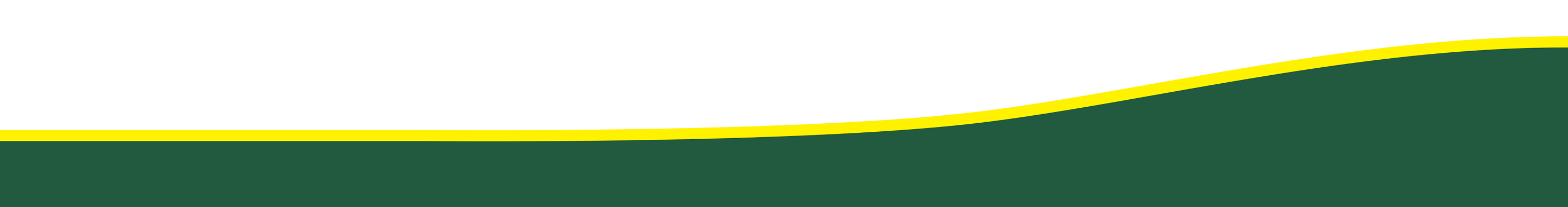 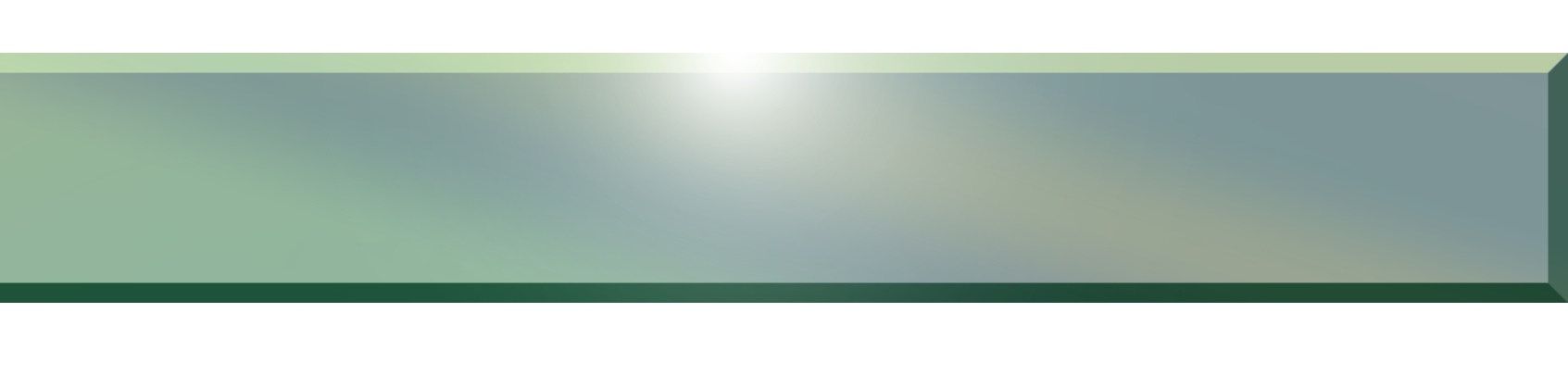 Current Staffing and Roles
CSM: 
Director of MCPR
Visual Communications Coordinator
Web Programmer and Analyst
Web Content Coordinator
College Recruiter
Cañada: 
Director of MCPR
Visual Communications Coordinator
College Recruiter
Skyline: 
Director of MCPR
Visual Communications Coordinator
Web Analyst
Promotions and Web Content Coordinator
Office Assistant
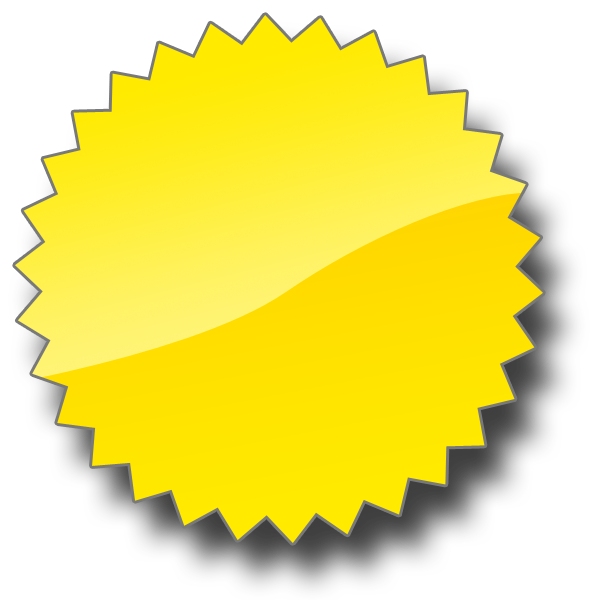 Not Sustainable!
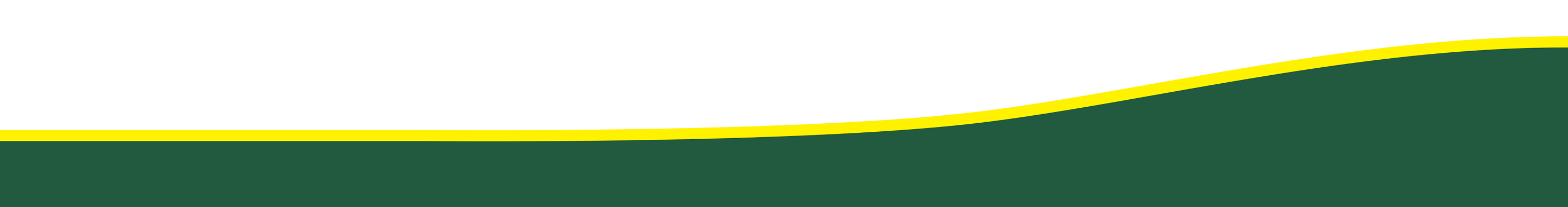 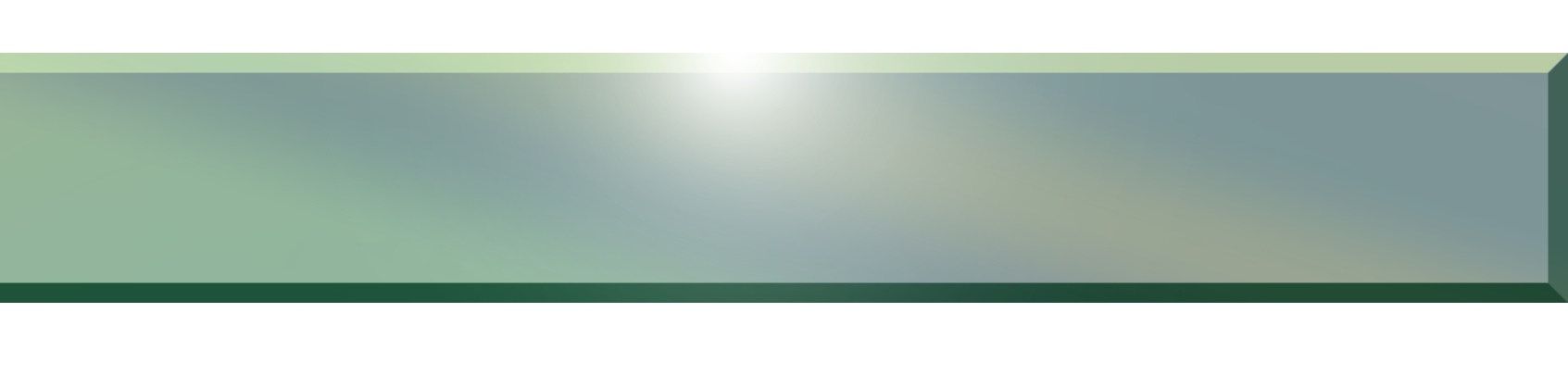 What We Do:
Print Advertising: Pole Banners; Bus Ads; Magazine Ads; Mailers; Brochures; Posters
Booklets, Handbooks, Bookmarks, and MANY, MANY MORE!
Catalog/Schedules
Videos/Commercials/Campus Photography
Social Media Campaigns
Olive Hill Press
Department Branding and Logos
Board of Trustees Report
College Presentations
What’s Happening at Cañada
Event Planning
Content Creation and Layout
Department Needs and Web Updates
Community and Media Relations
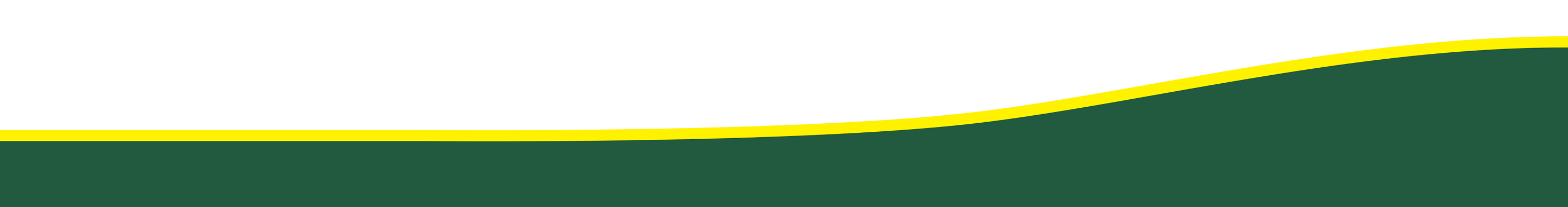 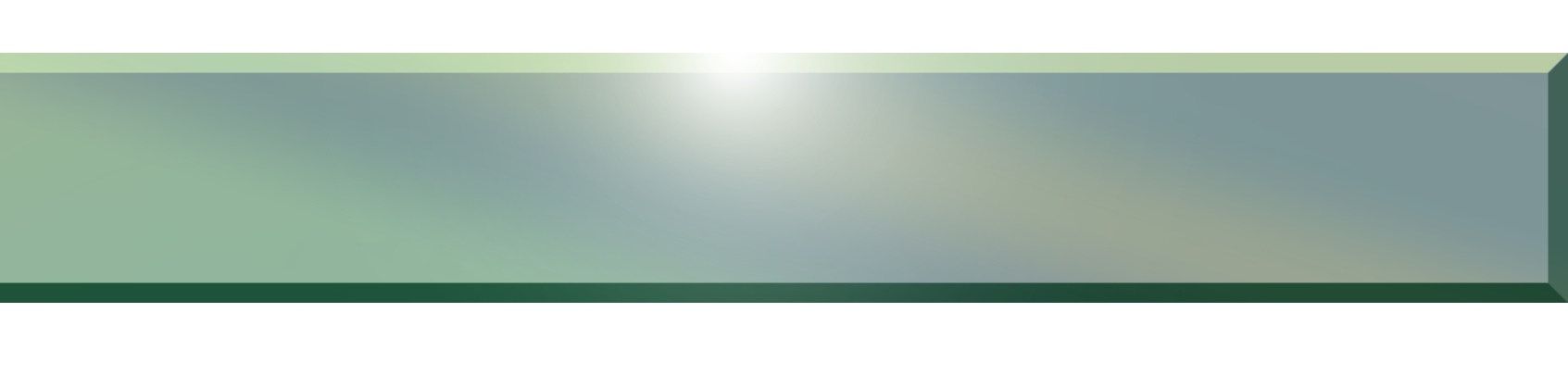 Examples of What We Do
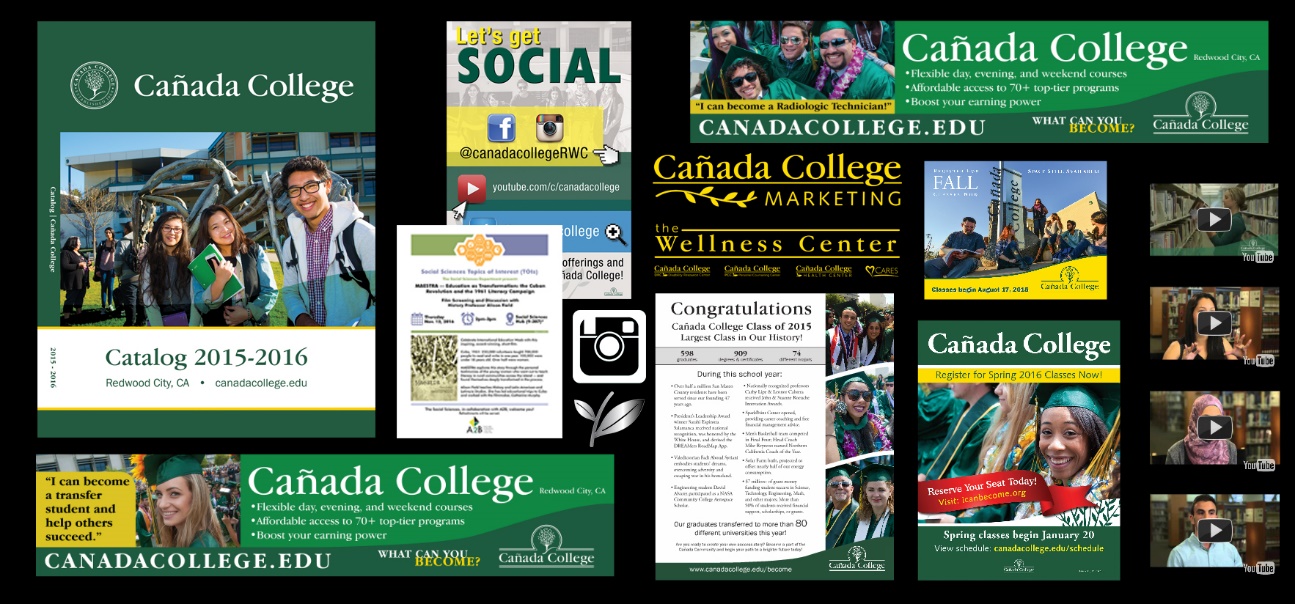 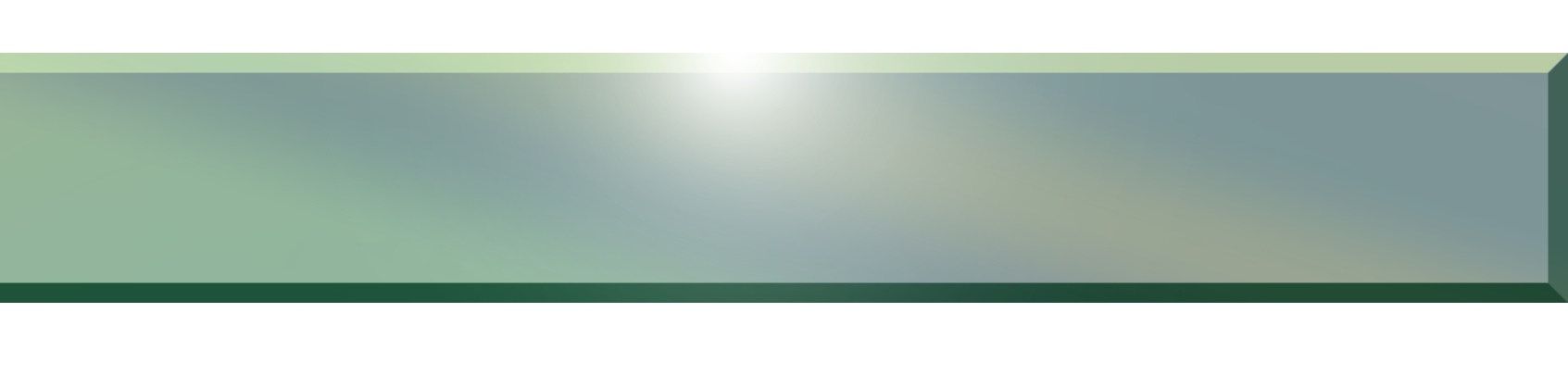 The Need for a Digital Communications Coordinator
Peak schedule/catalog/material production season: February through May
Peak months: March and May 
6 Schedules (3-print and 3-web)
1 Catalog
All Corresponding Web Pages

Commencement
Student Scholarship/Recognition Booklet
Commencement Program
Commencement Web Pages

*Average requests: 3-5 Web and 3-5 Design requests per week
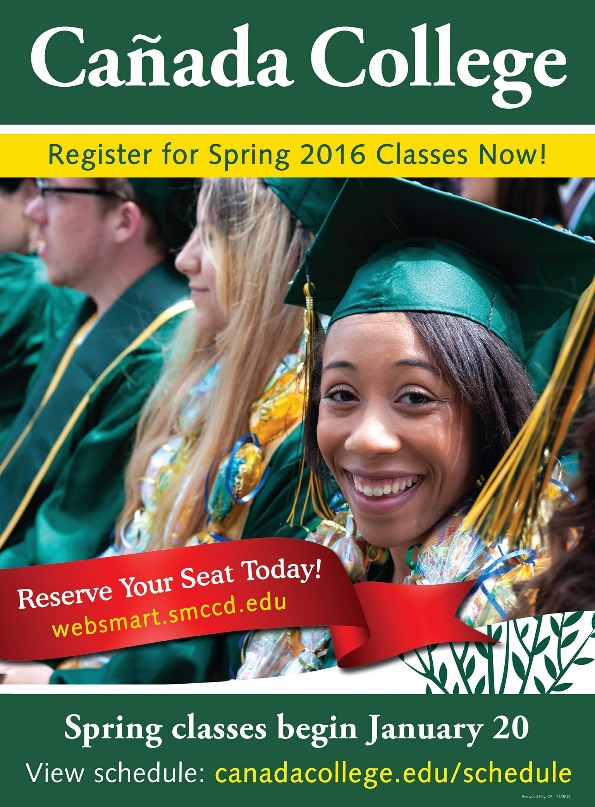 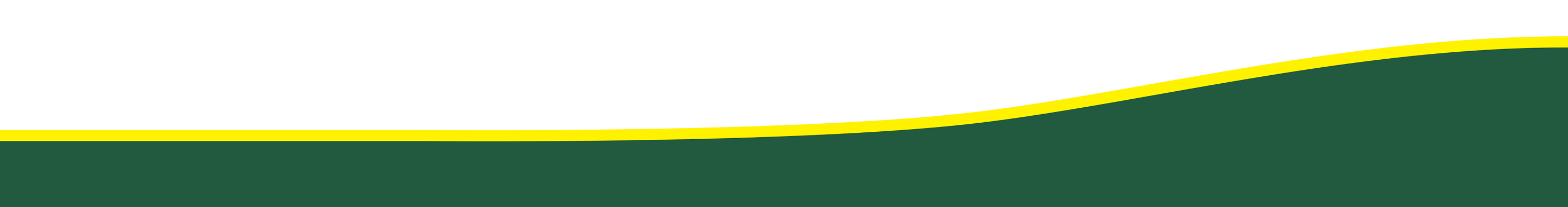 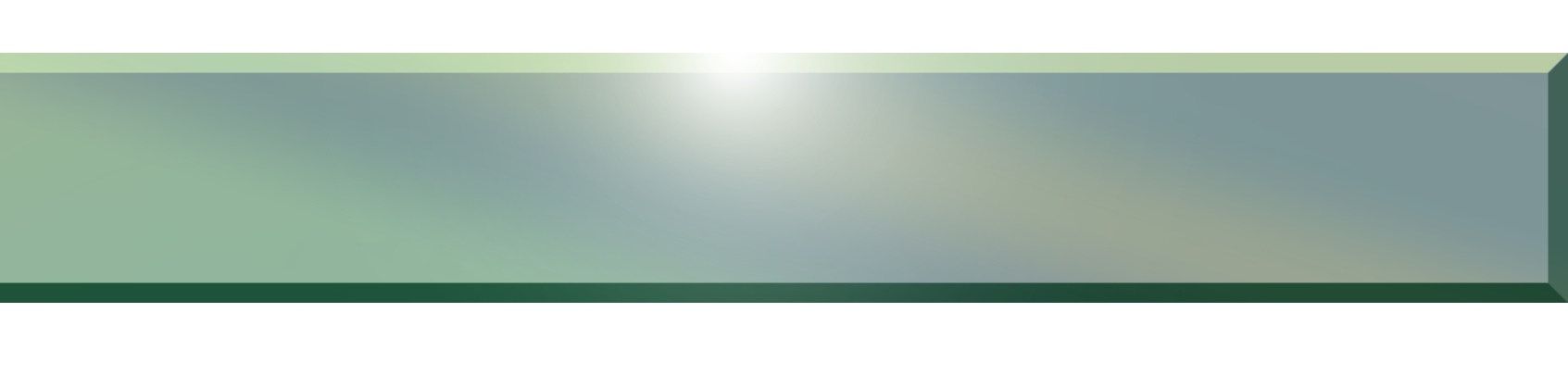 How the DCC Supports Our College Goals & Mission
Works with faculty, staff, and students to develop, implement and grow impactful, cost-effective web and digital communication strategies and campaigns to enhance public awareness of the educational and enrichment opportunities at the College.

This is accomplished through:
Creative use of web, social media, internal and external college communications through engaging web design and effective content.

Ensuring user accessibility and 508 compliance among all mobile, handheld, and desktop devices. Having a current, user-friendly website is critical for our students to find classes, services and events on campus.
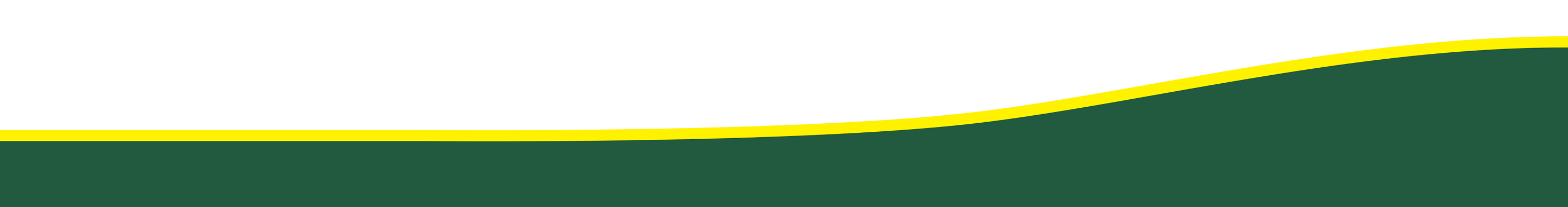 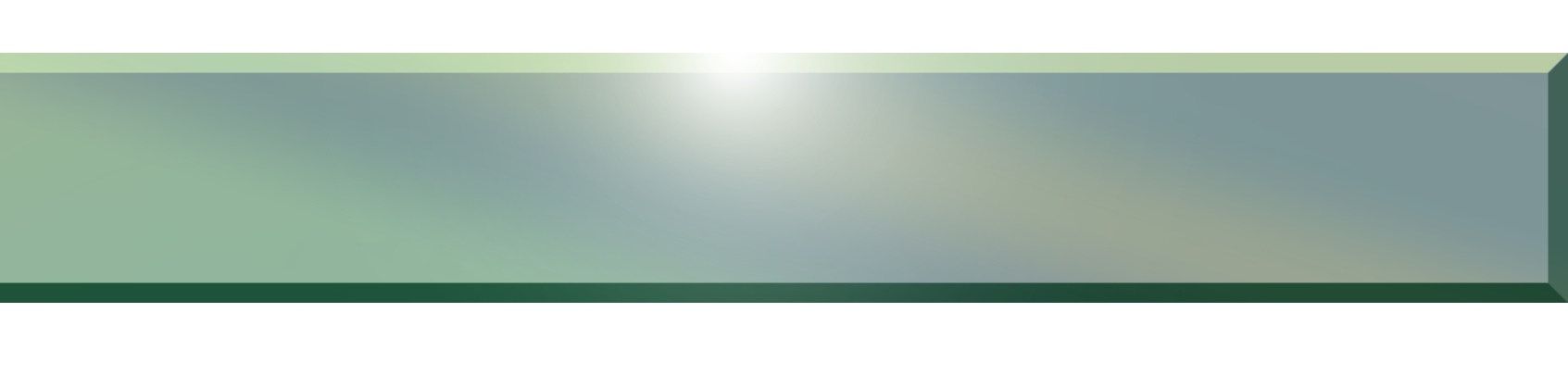 Scope of Work for Digital Communications Coordinator
Web Design & Content

Content Development

Implements plans, designs and new software

Hands-On Training & Assistance

Web Data Analysis
Codes in HTML

Consults & Research

Campus Committees

Prepares documentation of web 
systems and applications
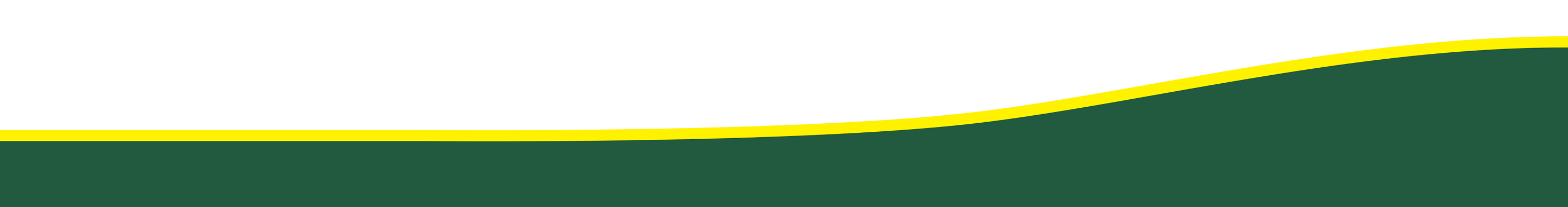 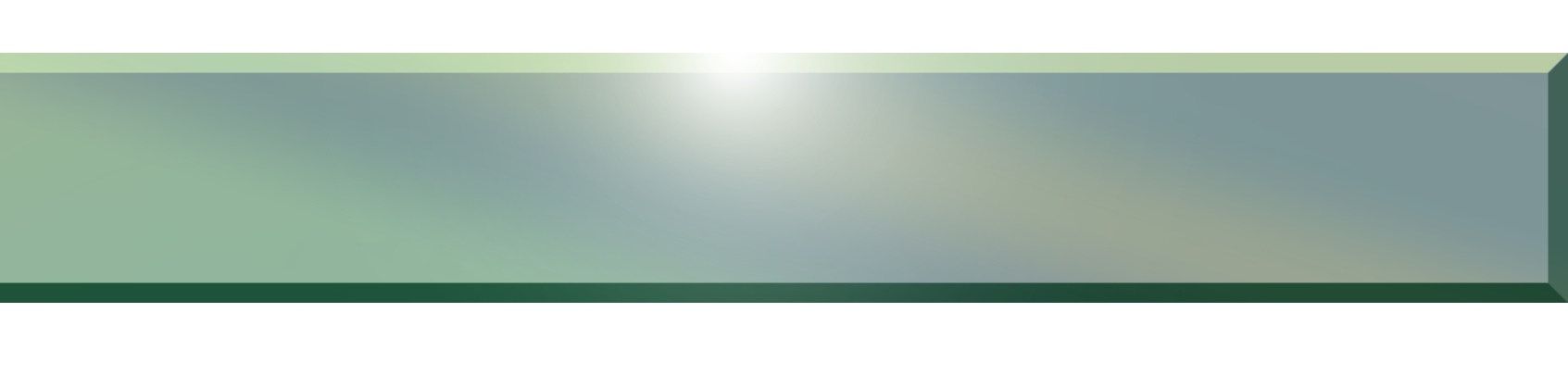 Growth in Social Media
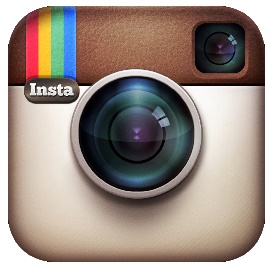 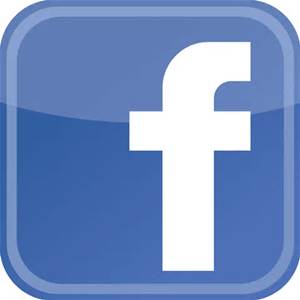 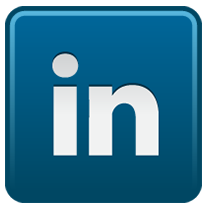 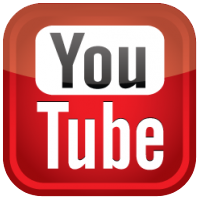 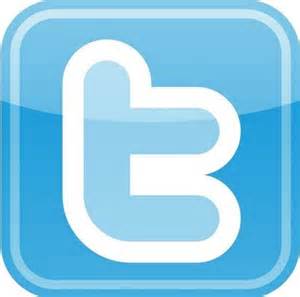 28 percent Facebook increase in last 12 months

Monitor and respond to students question and feedback

React to urgent safety and security matters on campus

Use a tool to leverage awareness of programs and services offered
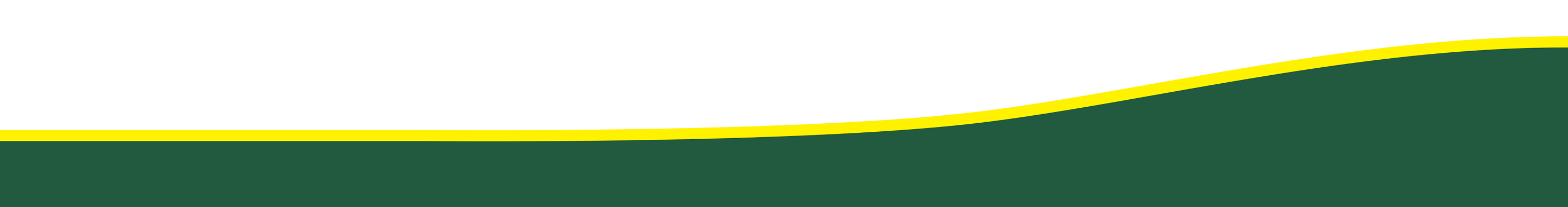 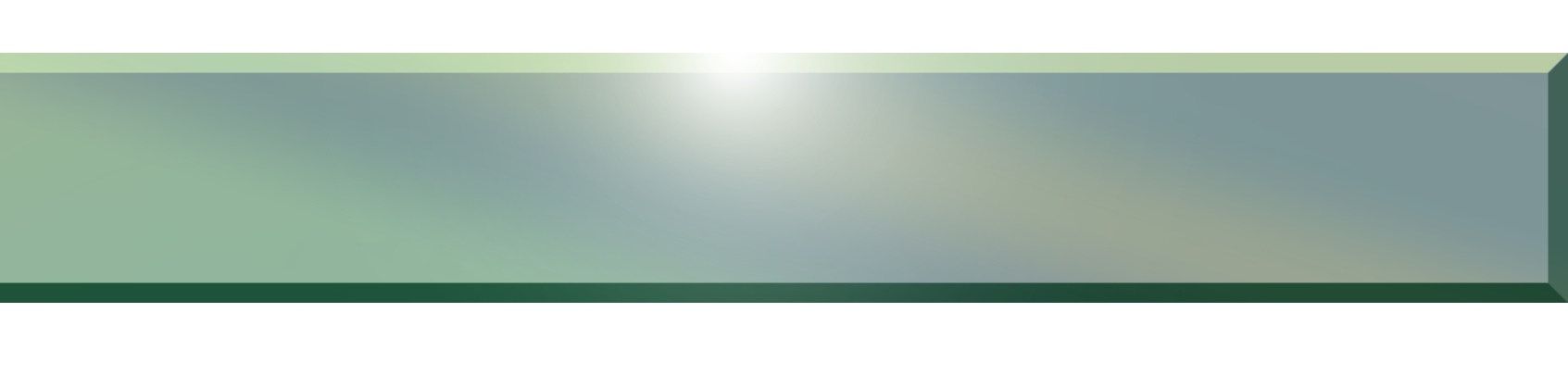 Social Media Advertising
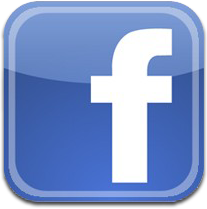 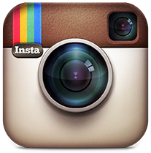 10,000 Posts Reach!
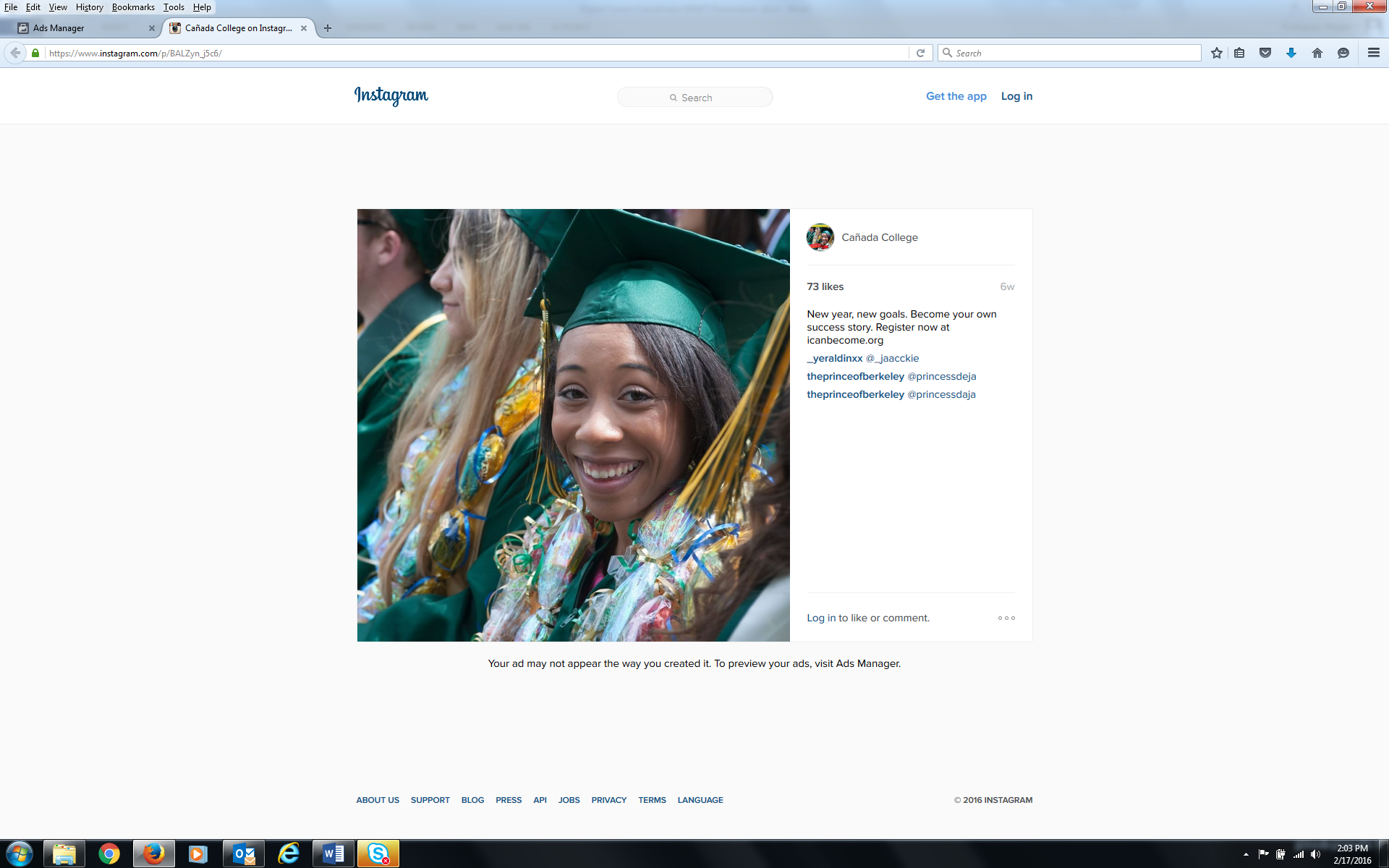 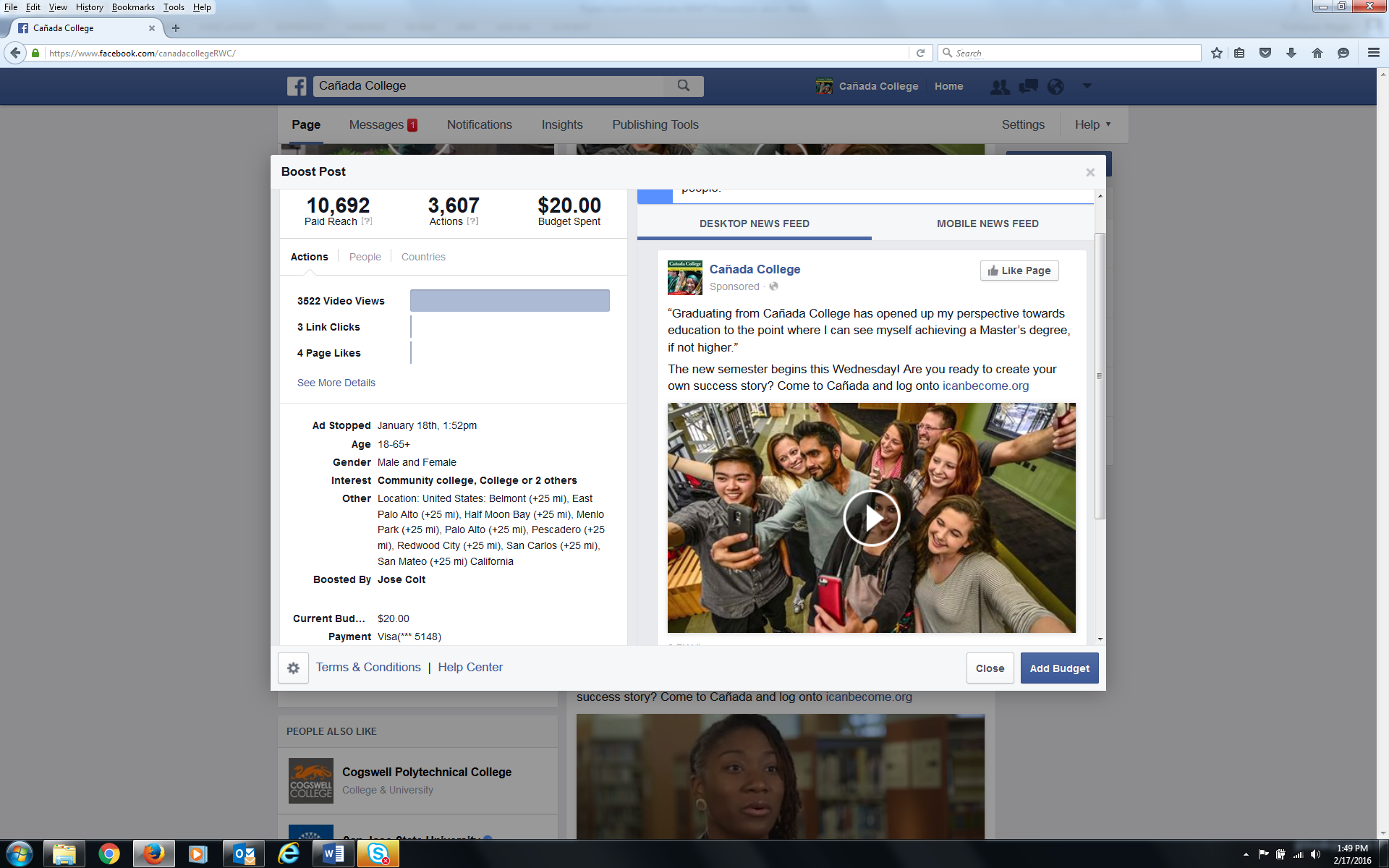 73 Likes!
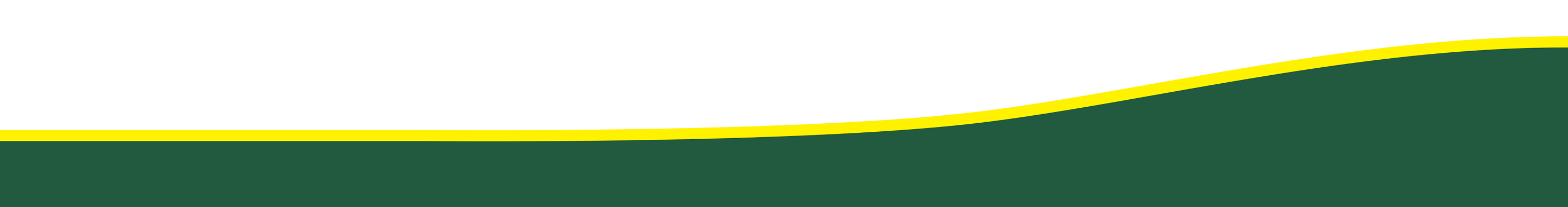 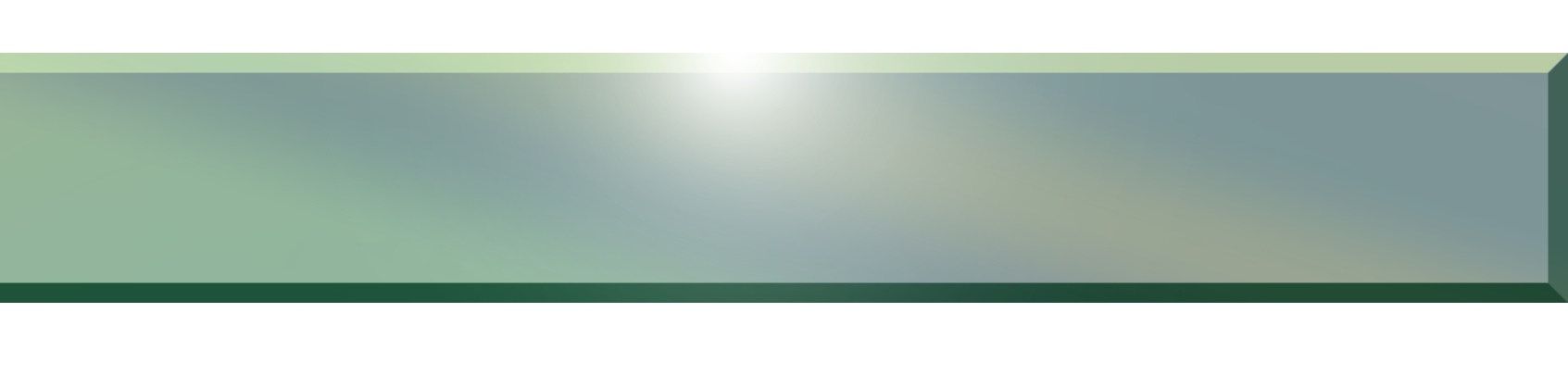 Social Media Advertising
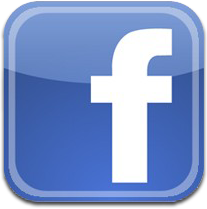 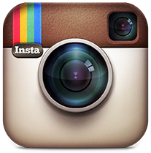 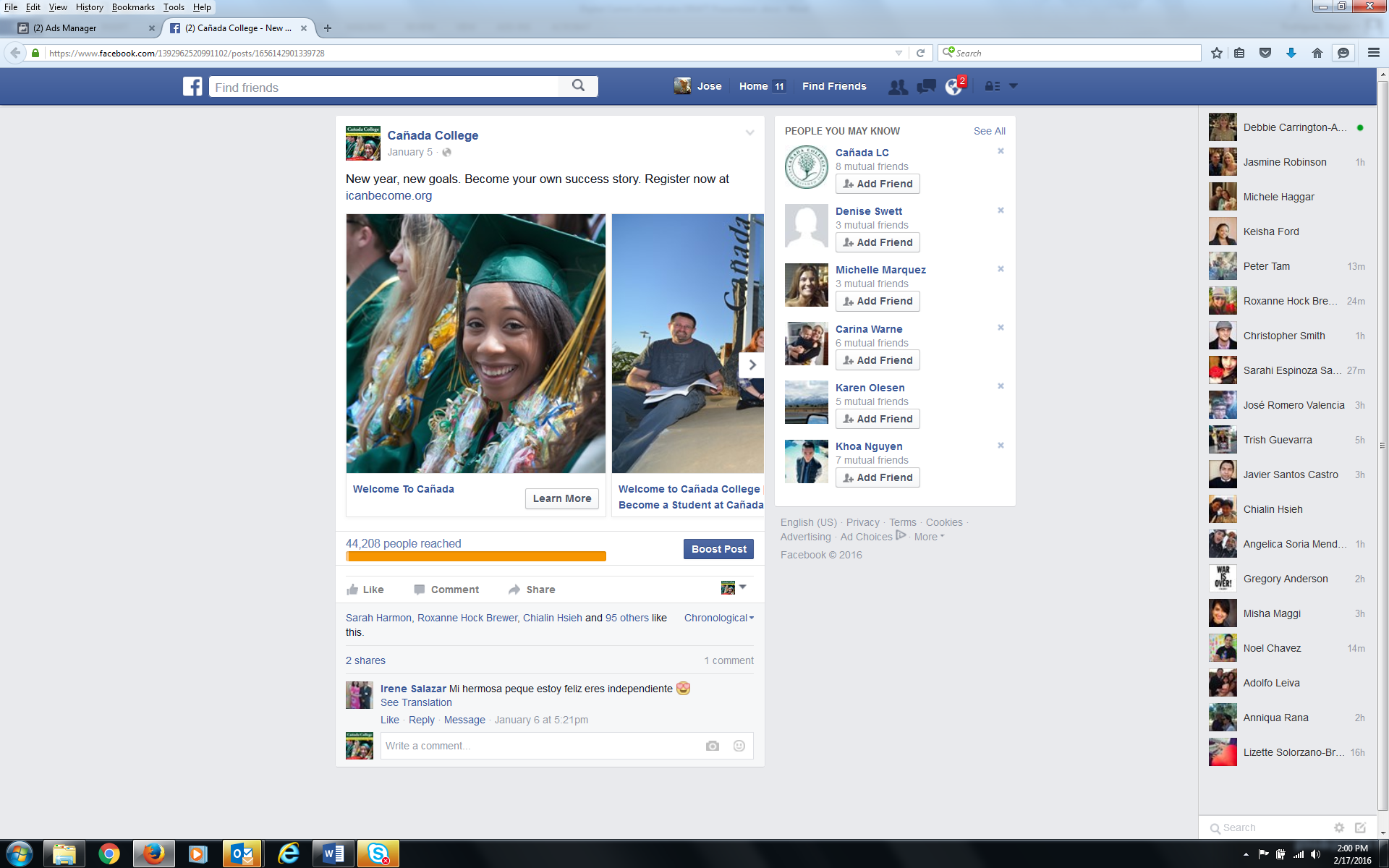 44,208 People
Reached!
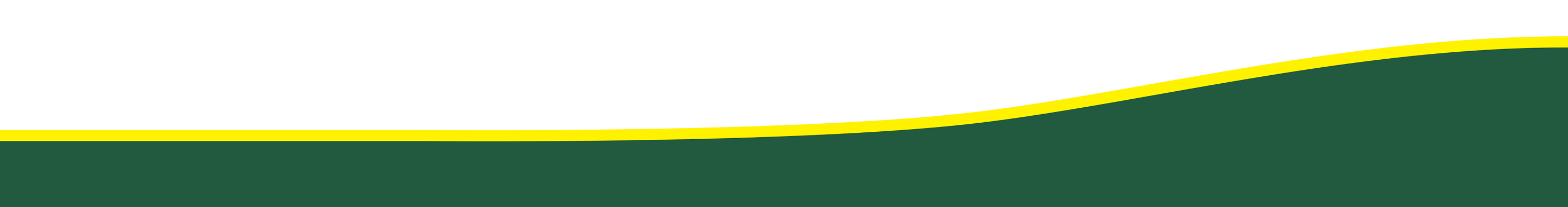 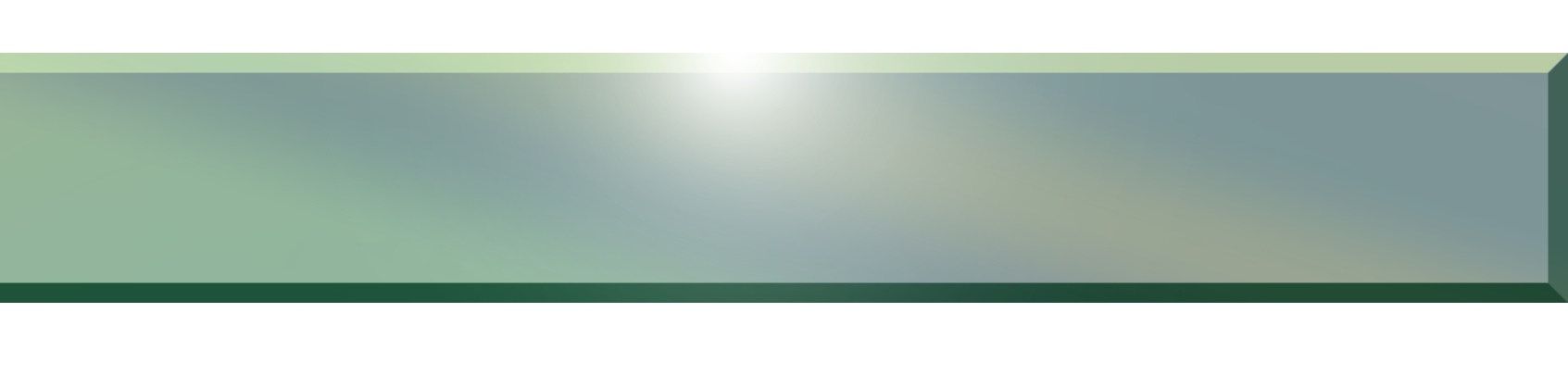 How Will This Benefit Me/My Department?
Alleviate VCC work load

Enable future pro-active projects

Website changes will be accomplished quicker

Devote proper attention to electronic media
Bulk of our target audience uses new media

Website is our #1 Marketing Tool

Web-Content needs to be consistently monitored
2-Person Team Web growth chart from 2013-2016:
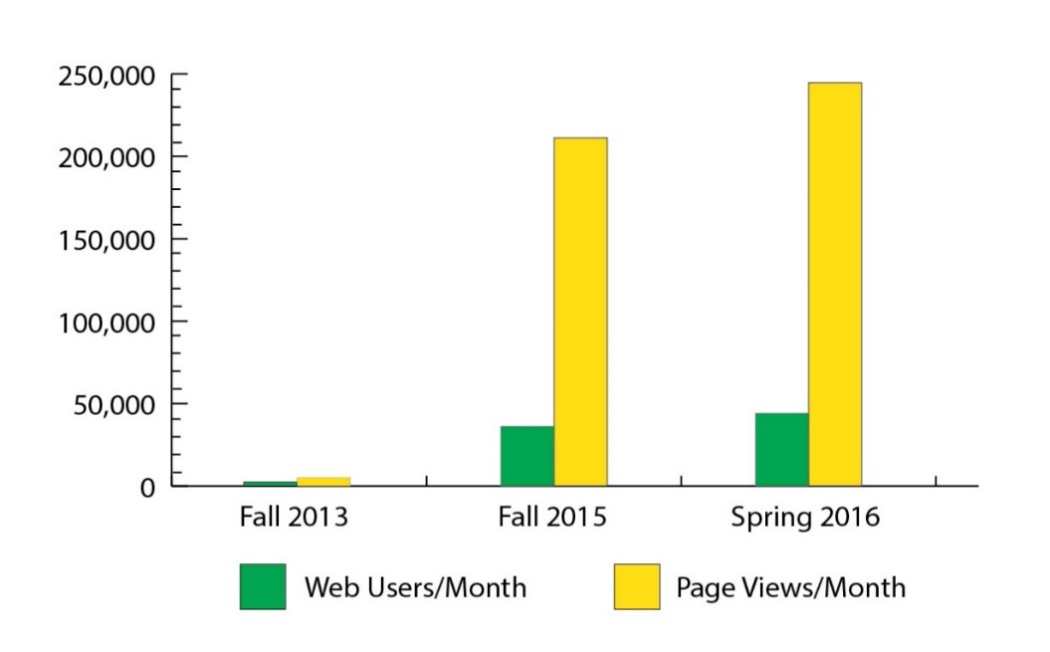 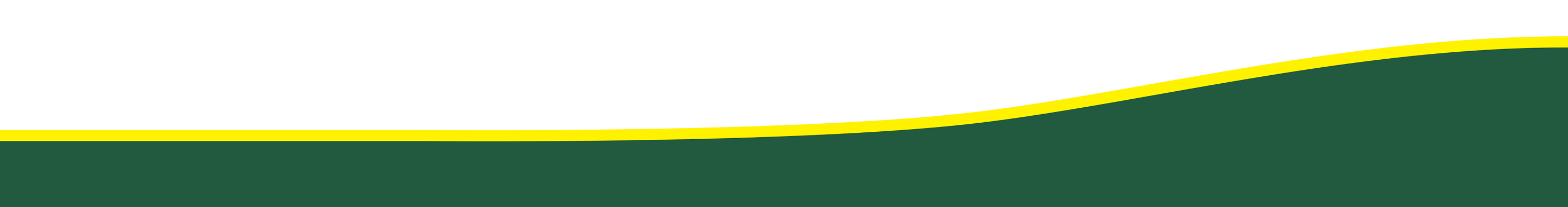 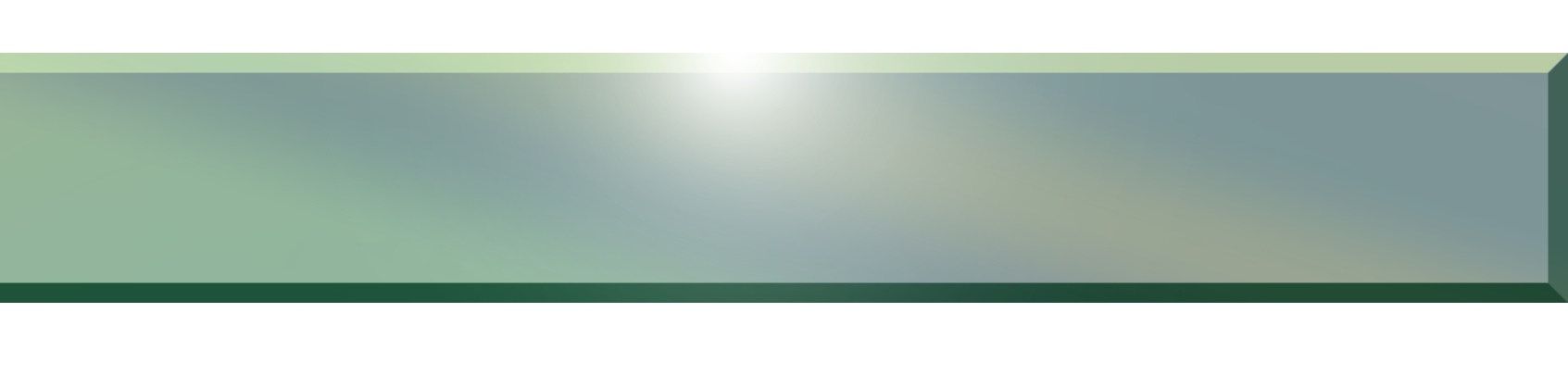 Questions?
THANK YOU!
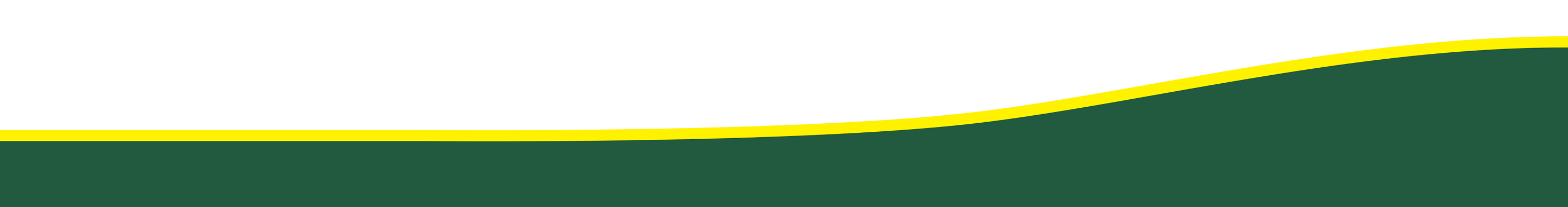